KYSLÍKATÉ DERIVÁTY UHĽOVODÍKOV
KARBOXYLOVÉ KYSELINY
COOH
MASTNÉ KYSELINY
KARBOXYLOVÁ SKUPINA
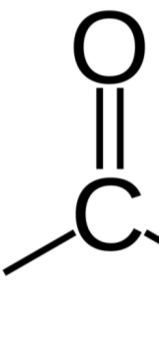 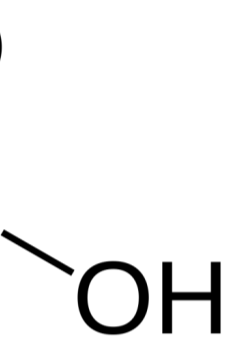 Karbonylová skupina
Hydroxylová skupina
- COOH

Kyselina ......-ová
MASTNÉ KYSELINY
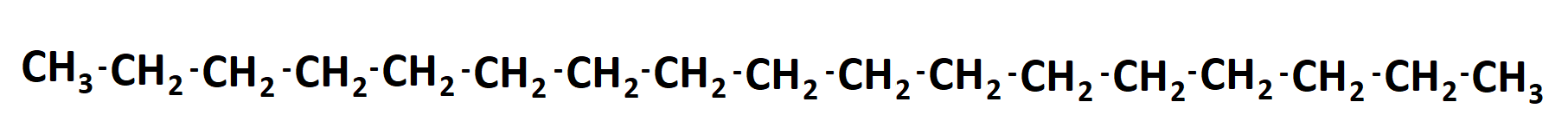 C17H36 – heptadekán – motorový olej



C16H31COOH = CH3(CH2)16COOH
	– kyselina heptadekánová
		kyselina stearová
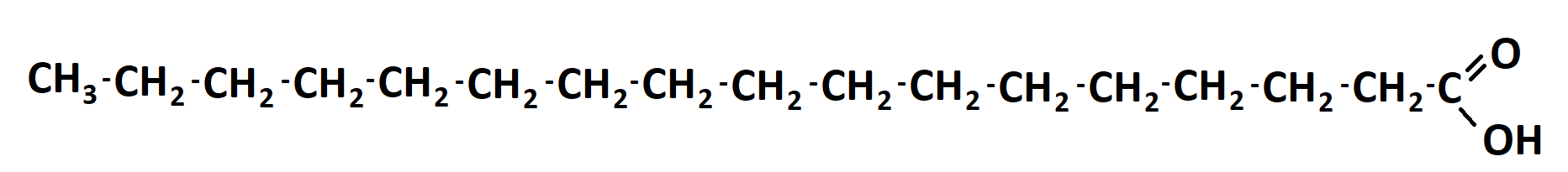 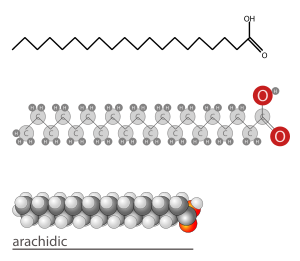 C19H39COOH  -  Kyselina arachidová
NASÝTENÉ MASTNÉ KYSELINY
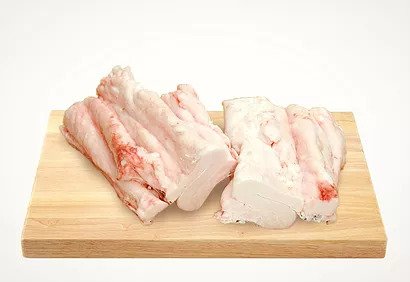 C11H39COOH kyselina laurová
C13H27COOH kyselina myristová 
C15H31COOH kyselina palmitová
C17H35COOH kyselina stearová
C19H39COOH kyselina arachidová

Nachádzajú sa v živočíšnych tukoch a palmovom oleji
Vieme si ich sami vytvoriť, preto ich nepotrebujeme veľa zjesť
Zvyšujú cholesterol
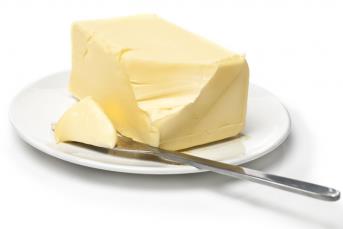 NENASÝTENÉ MASTNÉ KYSELINY
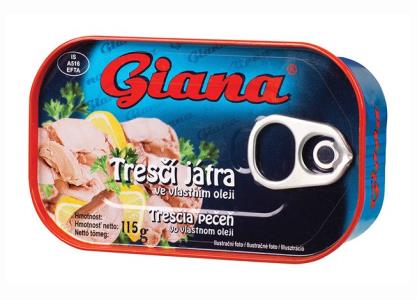 kyselina olejová 
CH3(CH2)7CH=CH(CH2)7COOH
kyselina linolová 
CH3(CH2)4CH=CHCH2CH=CH(CH2)7COOH
kyselina linolenová 
CH3CH2CH=CHCH2CH=CHCH2CH=CH(CH2)7COOH
kyselina nervonová 
CH3(CH2)7CH=CH(CH2)13COOH

Nachádzajú sa v rastlinných a rybích tukoch
Nevieme si ich sami vytvoriť, preto ich potrebujeme a hovoríme im esenciálne = nenahraditeľné
Znižujú cholesterol
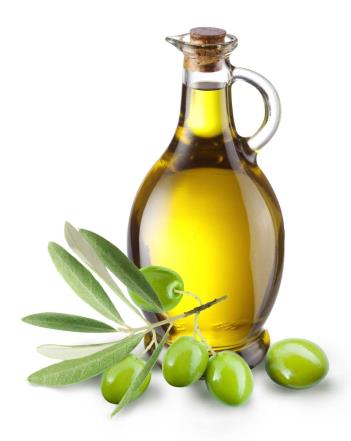 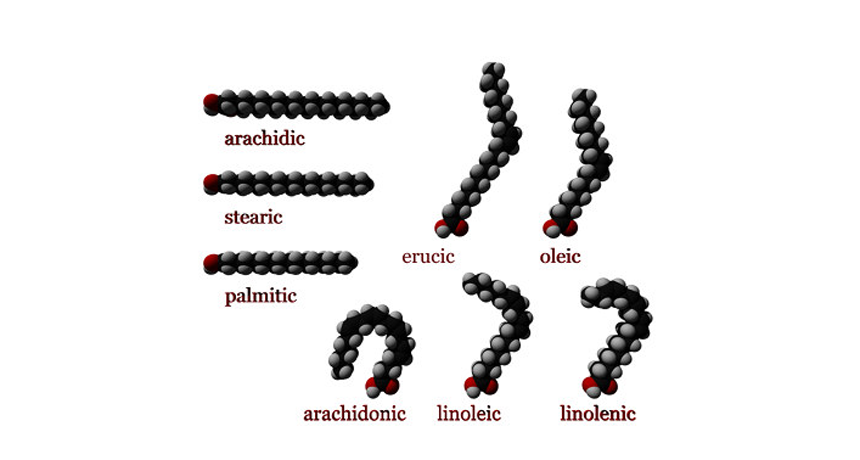 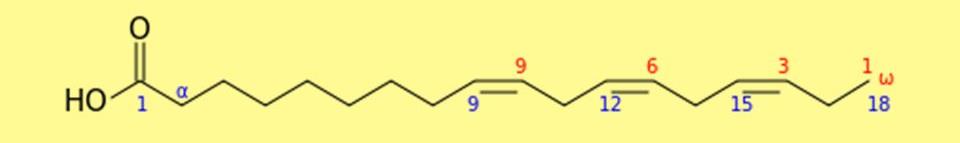 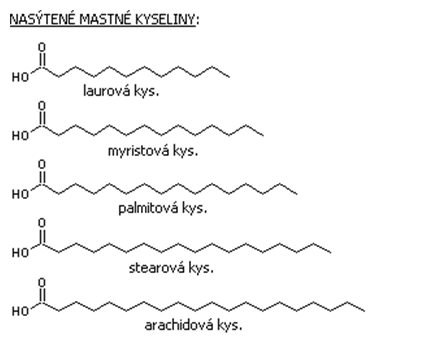 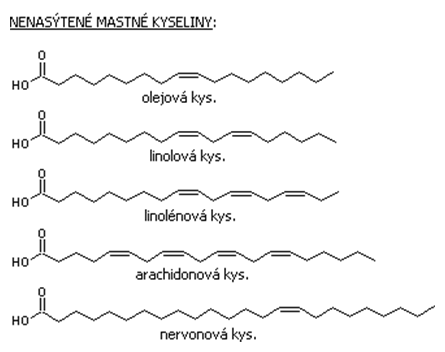 Oleje, esenciálne pre ľudský organizmus
Tuhé tukovité látky
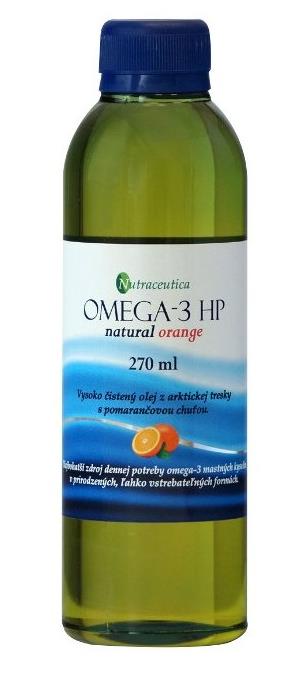 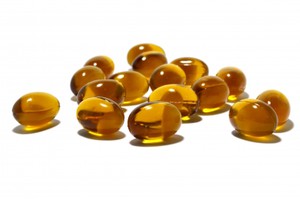 OMEGA NENASÝTENÉ MASTNÉ KYSELINY
Najdôležitejšie pre náš organizmus
Ľanový olej, borákový olej, rybí olej, vitamín E
kyselina alfalinolénová, kyselina eikozapentaénová, kyselina dokozahexaénová, kyselina linolová, kyselina gamalinolénová, kyselina olejová
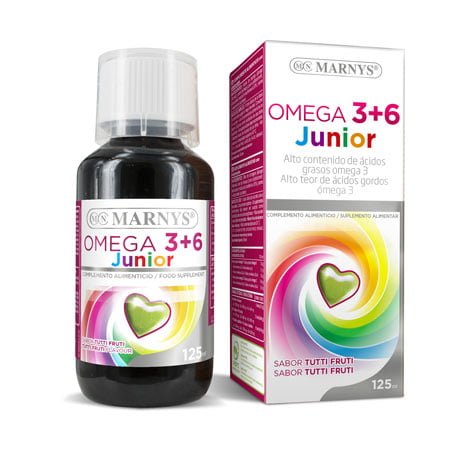 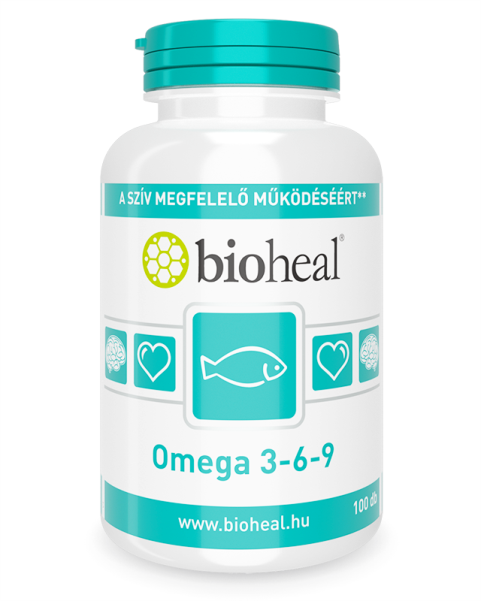 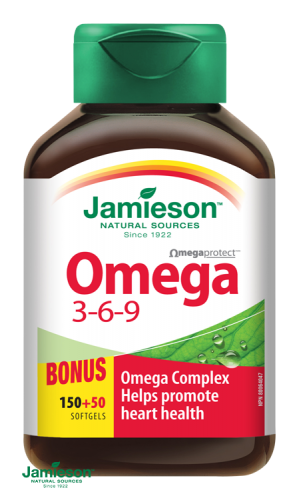 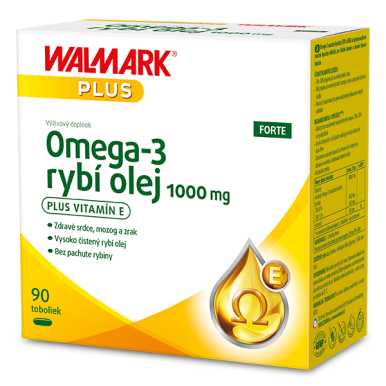 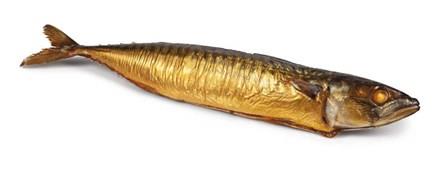 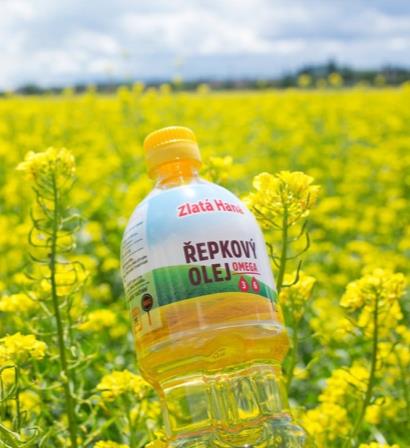 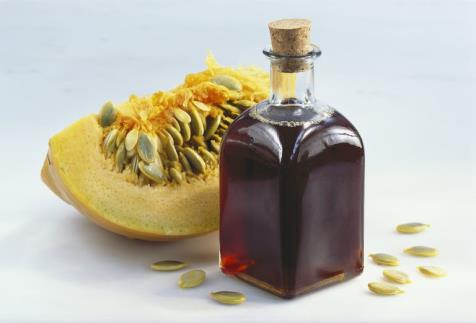 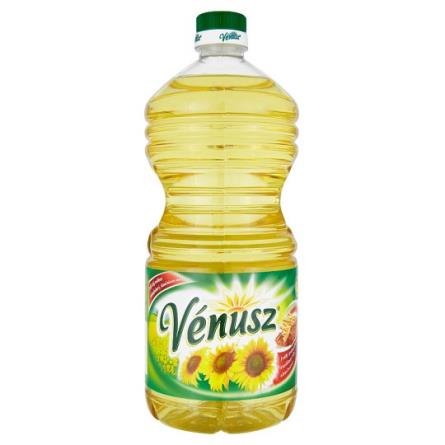 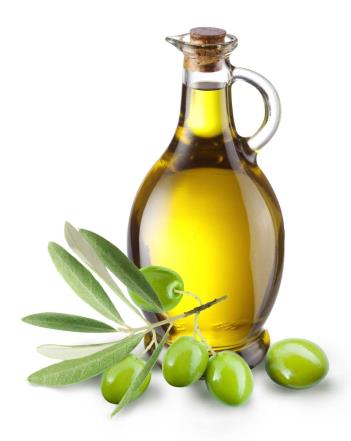 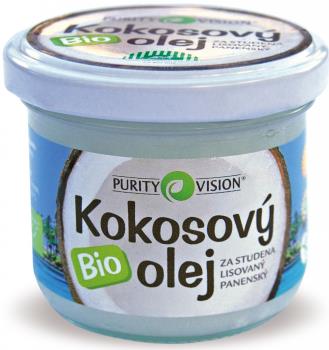 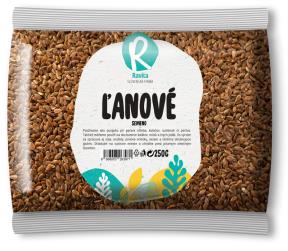 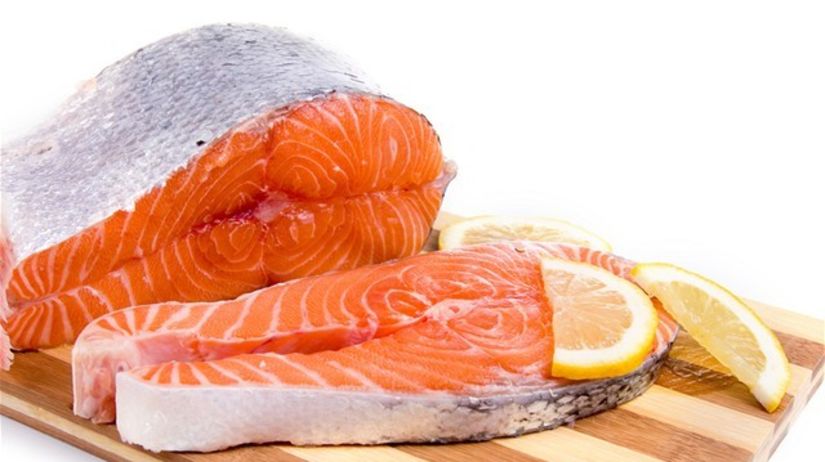 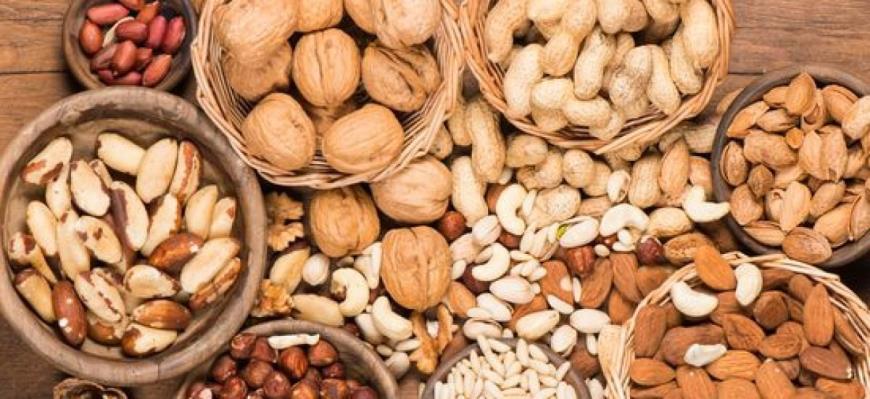 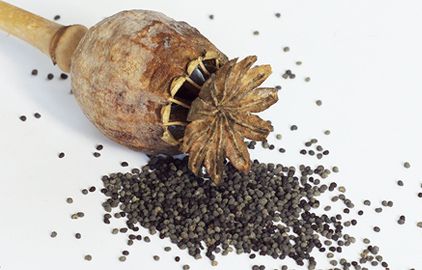